2 Phase Info VWL / IVWL  
Am 13.12.2021

Fachschaft Wirtschaft
Fakultät für Wirtschaftswissenschaften
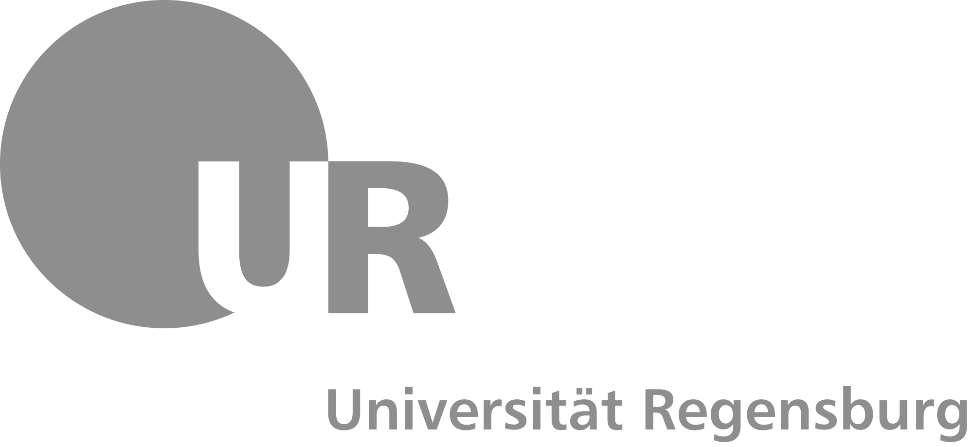 Agenda
Fachschaft

Allgemeines

Die zweite Phase VWL/IVWL

Ausland
Über uns:
DIE FACHSCHAFT WIRTSCHAFT
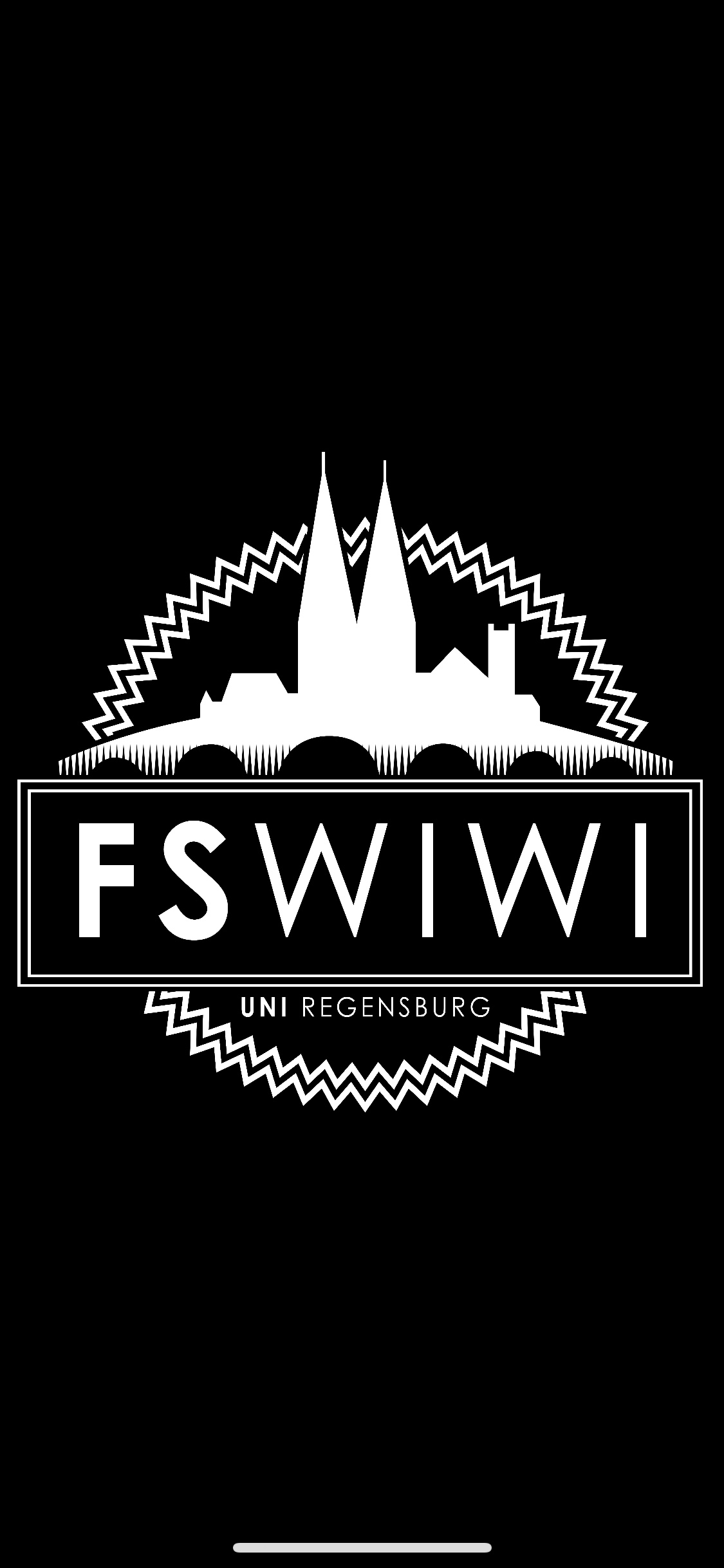 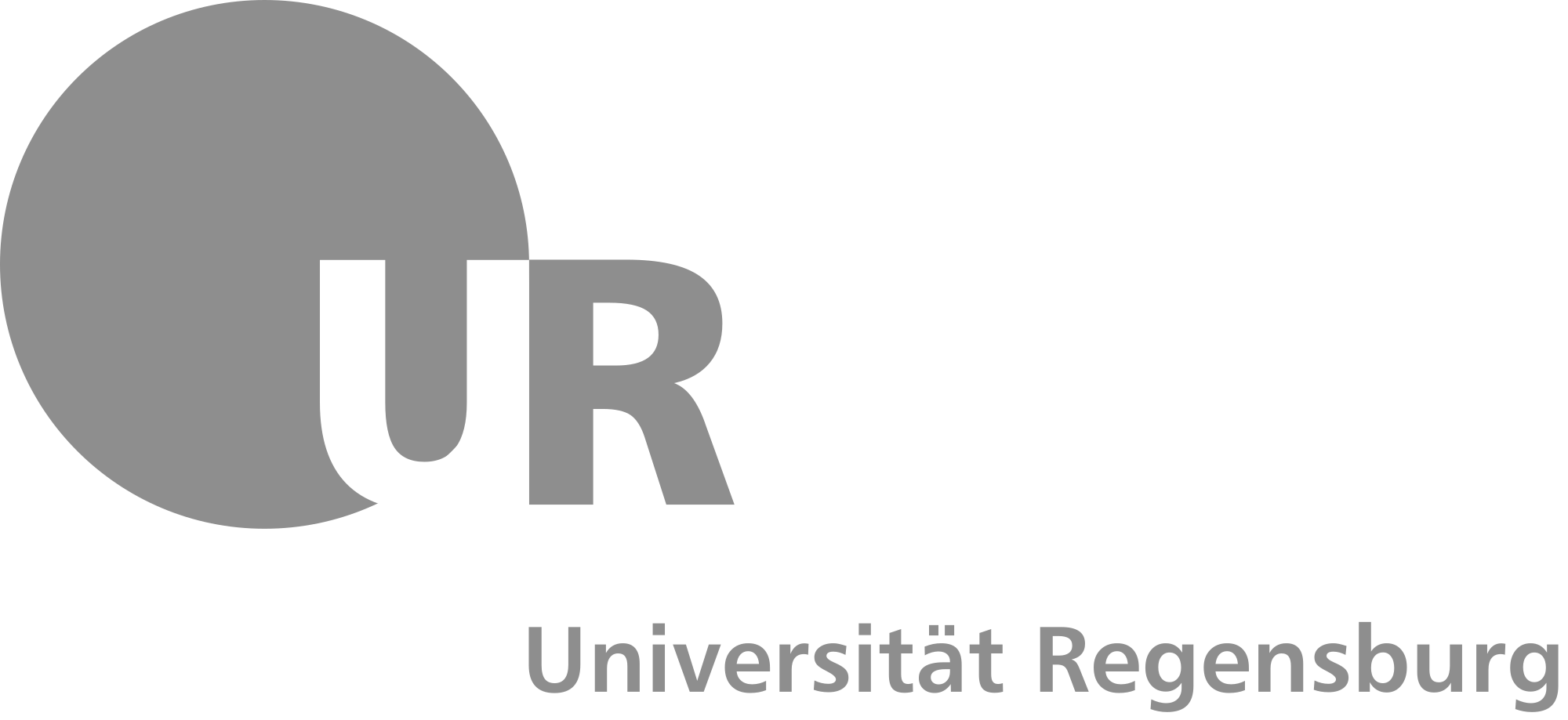 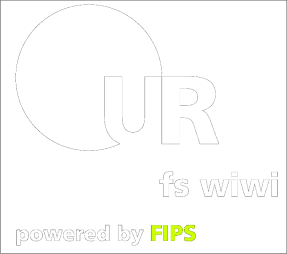 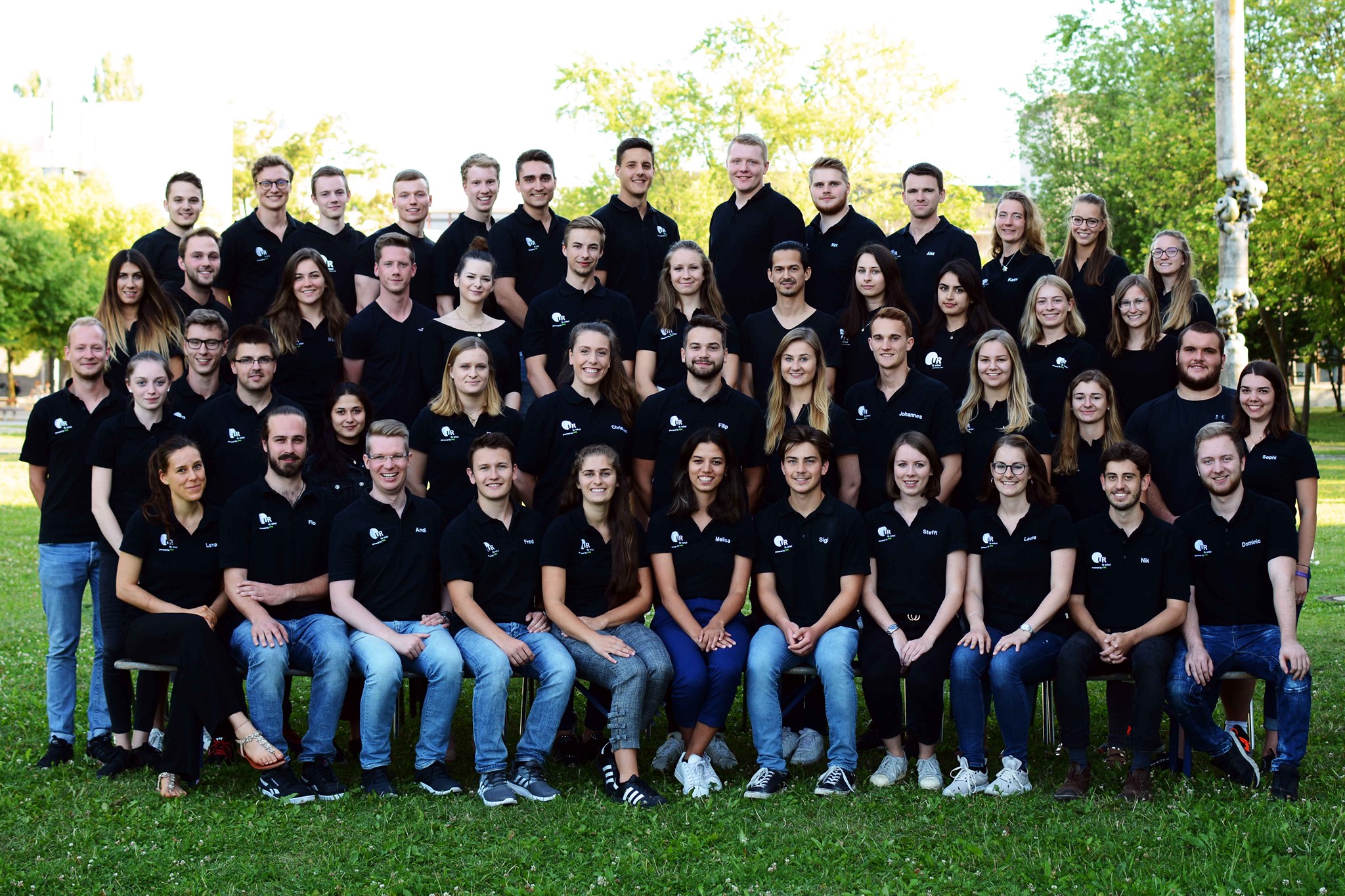 Fachschaft Wirtschaft
Fachschaft Wirtschaft
Offizielle Studienberatung
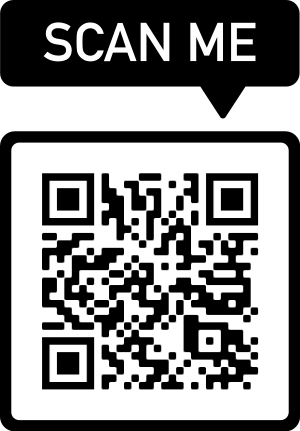 Auf Discord:
https://discord.gg/cFYGYekBs3
Fachschaft Wirtschaft
Infos immer up to date auf:
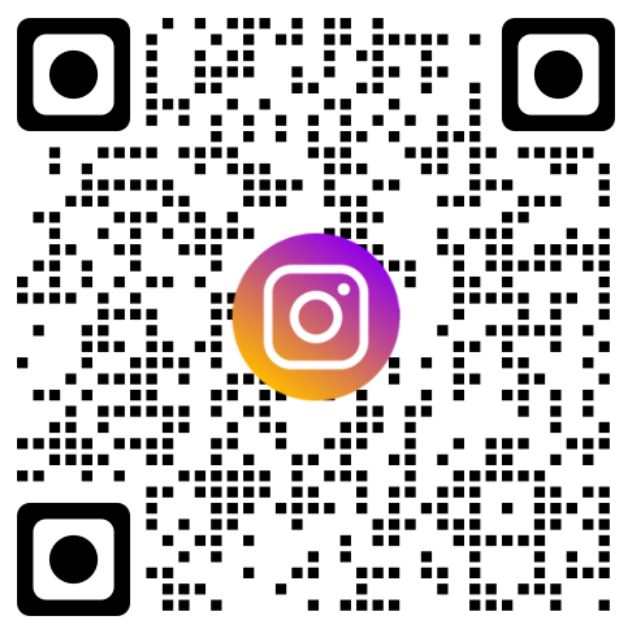 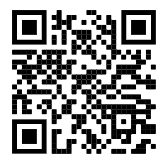 www.fachschaft-wirtschaft.de
Instagram: @fs_wiwi_ur
Wofür seid ihr eigentlich hier?
STUDIUM
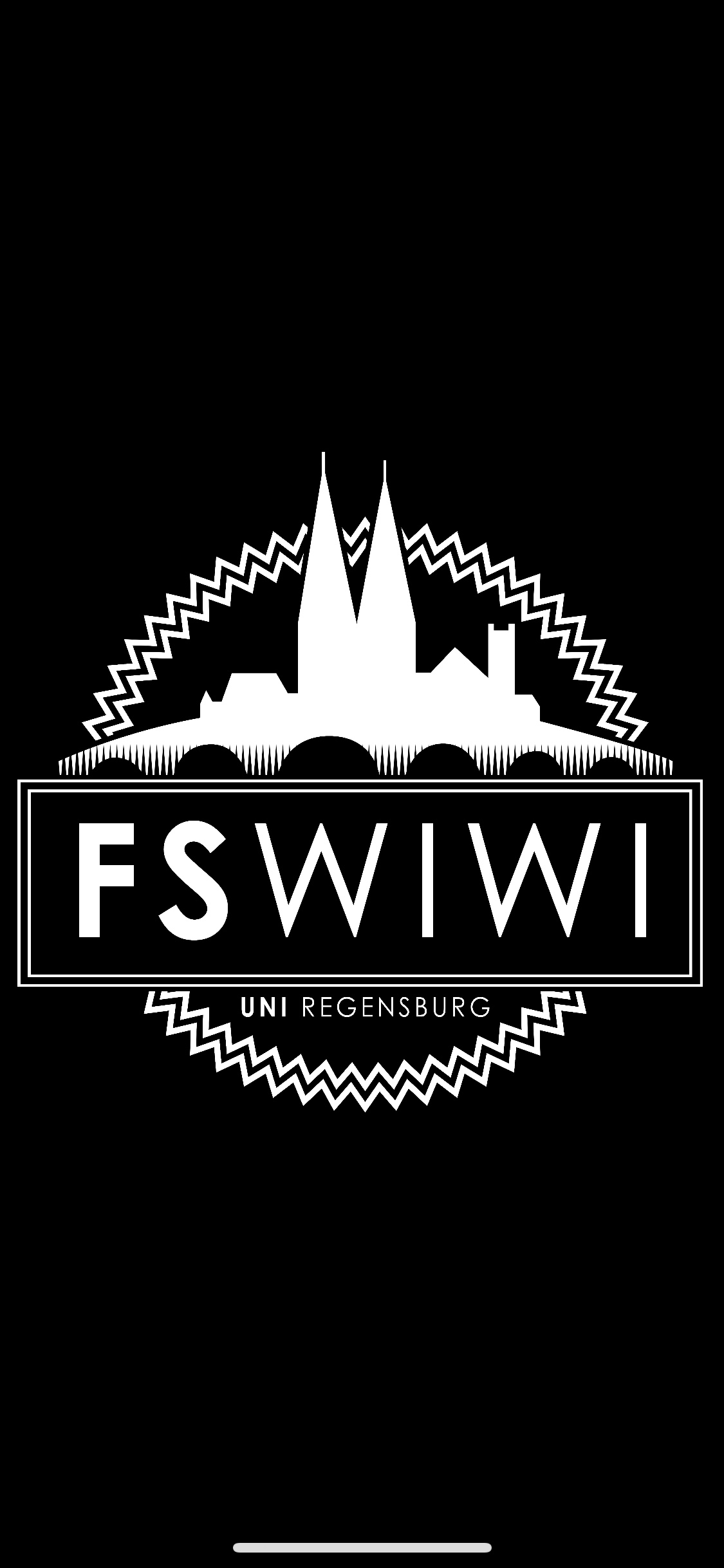 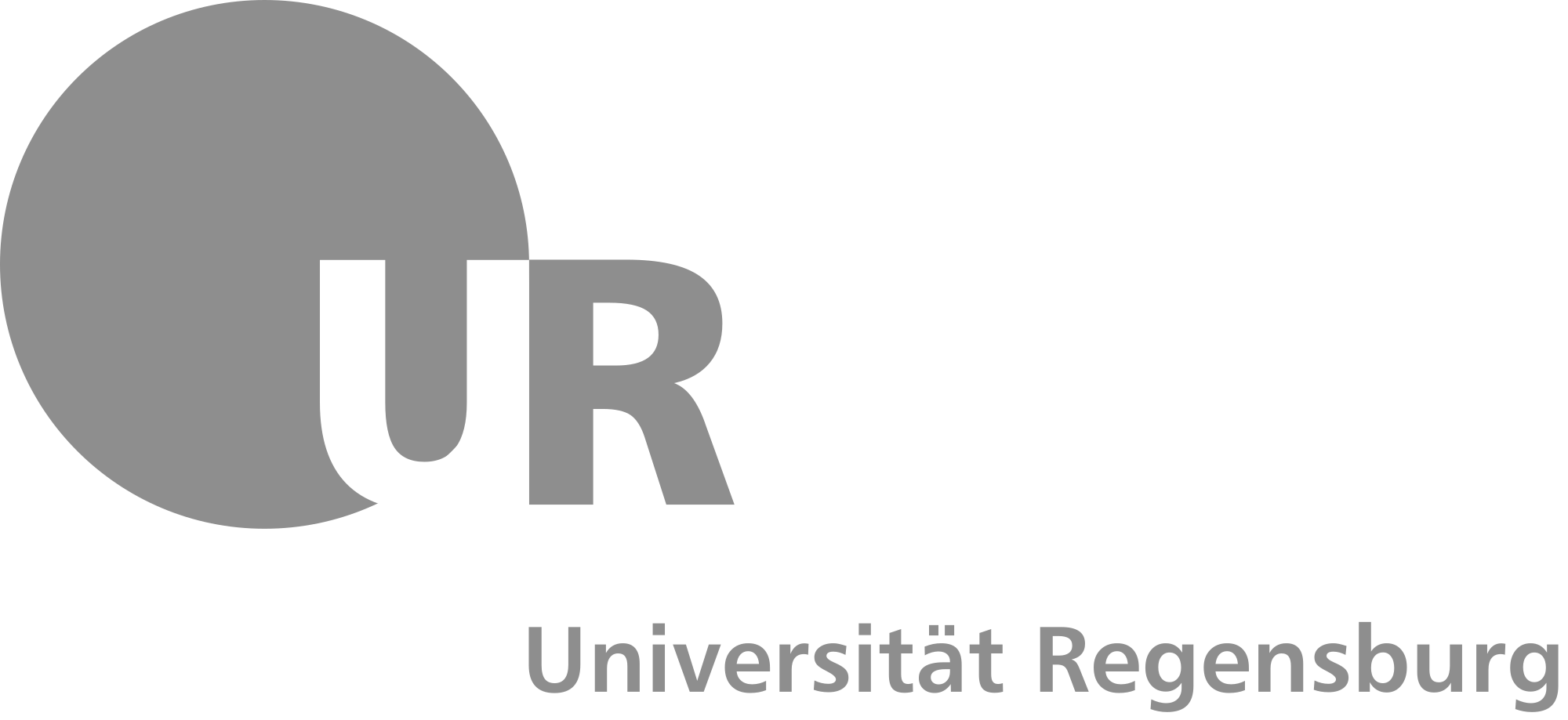 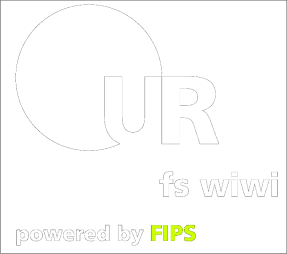 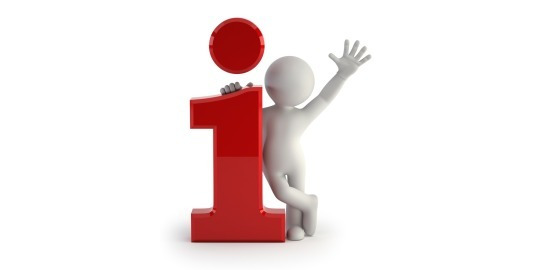 Allgemeines
Allgemeines
Aufbau des Bachelors
Phase 1: 90 ECTS
Phase 2: 90 ECTS

Gesamtanzahl: 180 ECTS

Alle bis zum Ende des 3. Semesters nicht angetretenen Klausuren der 1.Phase gelten als erstmalig nicht bestanden!
Allgemeines
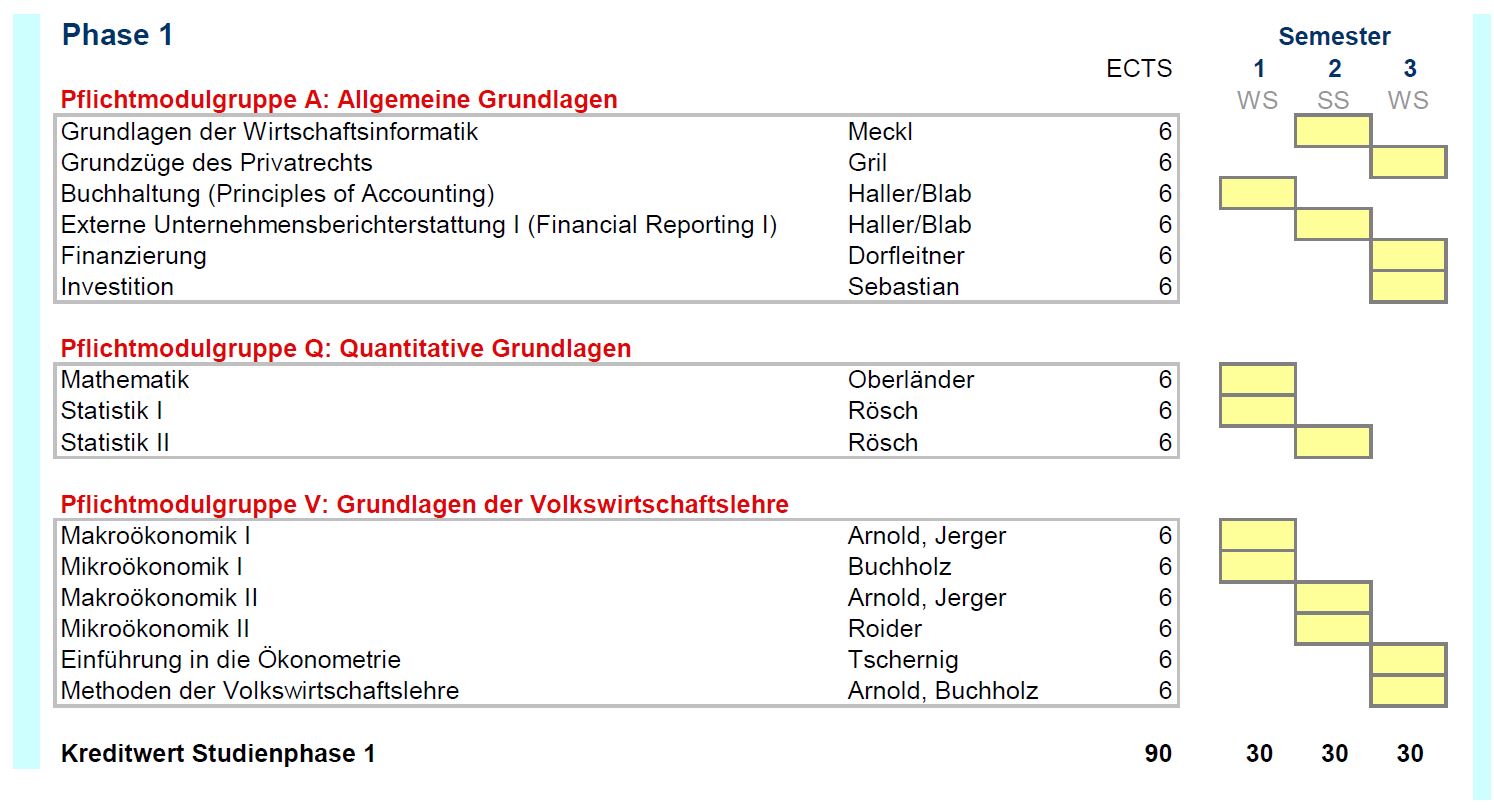 Aufbau des Bachelors
Allgemeines
Studiendauer
Regelstudiendauer: 6 Fachsemester
	 wichtig für BAföG

Maximale Studiendauer: 8 Fachsemester

Im 8. Fachsemester nur noch Wiederholungsprüfungen möglich! (auch für Bachelorarbeit)

Neu: Scheine (von Uni Regensburg) können auch im 8. Fachsemester eingebracht werden!
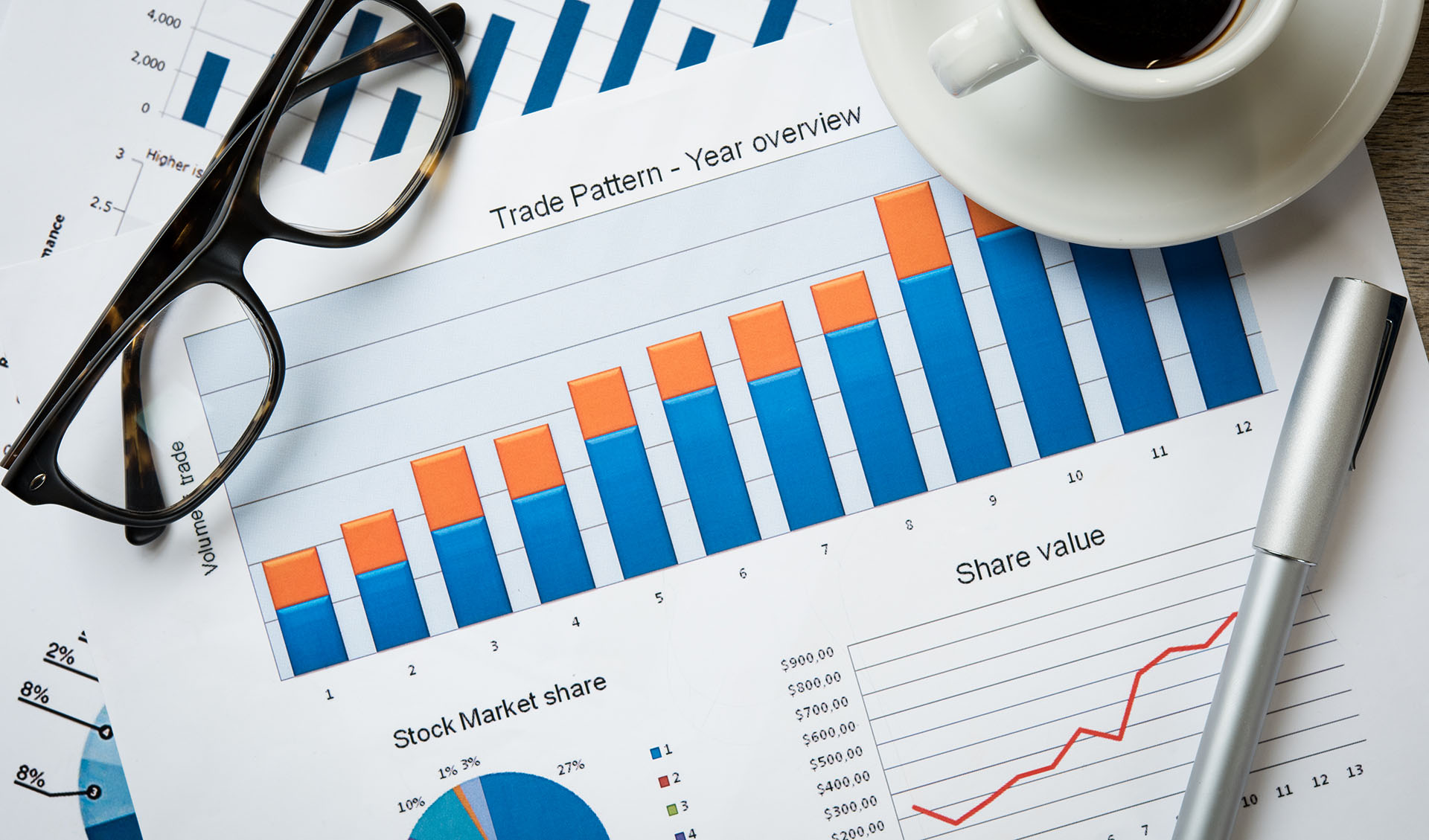 2. Phase VWL
2. Phase VWL
Schwerpunktmodulgruppe (24 ECTS): 
Außenwirtschaft
Markt und Staat
Immobilien- und Regionalökonomie
Empirische Wirtschaftsforschung
Finanzmärkte

Wahlmodulgruppe bei einem Schwerpunkt (48 ECTS)

Wahlmodulgruppe bei zwei Schwerpunkten (24 ECTS)

Seminar (6 ECTS; muss nicht im Schwerpunkt geschrieben werden)

Bachelorarbeit (12 ECTS; muss thematisch einem der gewählten Schwerpunkte zuzuordnen sein)
2. Phase VWL
Schwerpunktmodulgruppe
Jeweils 4 Module (Pflicht bzw. Wahlpflicht)
Möglichkeit, zwei Schwerpunkte zu belegen
      dadurch verkleinert sich die Wahlmodulgruppe!

Festlegung im Rahmen der Prüfungsanmeldung im FlexNow!
Wechsel einmal im Studium möglich(formloser Antrag beim Prüfungsamt)
    (Wahlmodulgruppe darf nicht voll sein!)
2. Phase VWL
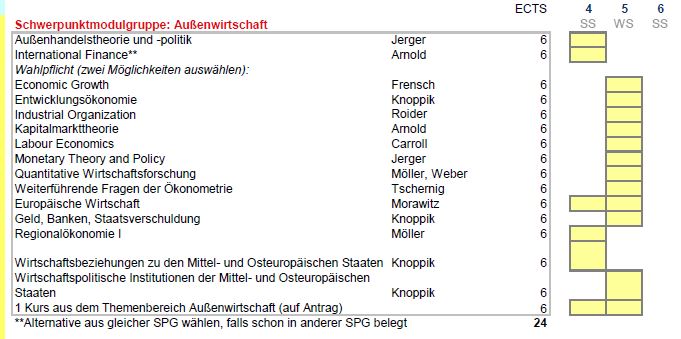 2. Phase VWL
Wahlmodulgruppe bei einem SP
48 ECTS

Mindestens 6 Module aus der WiWi-Fakultät (36 ECTS)
Davon mind. 3 Module aus VWL und mind. 1 Modul aus BWL

Max. 6 KP aus Sprachkurse oder Praktikum
Max. 6 KP Rhetorik-Kurse
Auch Kurse aus anderen Fakultäten/VHB möglich
(ECTS-Anzahl beachten!)

  einmalig kann ein Modul (nur Erstversuch!) aus der Wahlmodulgruppe gestrichen werden
	Achtung: Frist bei Nichtbestehen 1 Monat nach Bekanntgabe der Note
2. Phase VWL
Wahlmodulgruppe bei zwei SP
24 ECTS

Mindestens 2 Module aus der WiWi-Fakultät (12 ECTS)
Davon mind. 1 Modul aus BWL

Max. 6 ECTS aus Sprachkurse oder Praktikum
Max. 6 ECTS Rhetorik-Kurse
Auch Kurse aus anderen Fakultäten/VHB möglich! 
	(ECTS-Anzahl beachten!)

 einmalig kann ein Modul (nur Erstversuch!)  aus der Wahlmodulgruppe gestrichen werden
	Achtung: Frist bei Nichtbestehen 1 Monat nach Bekanntgabe
Max. 12 ECTS
2. Phase VWL
Praktikum
Es gibt kein Pflichtpraktikum
Mind. 6-wöchiges Praktikum kann mit 6 ECTS in das Wahlmodul eingebracht werden
Unbenotet
Muss aber thematisch mit VWL zusammenhängen
Muss im Folgesemster eingebracht werden
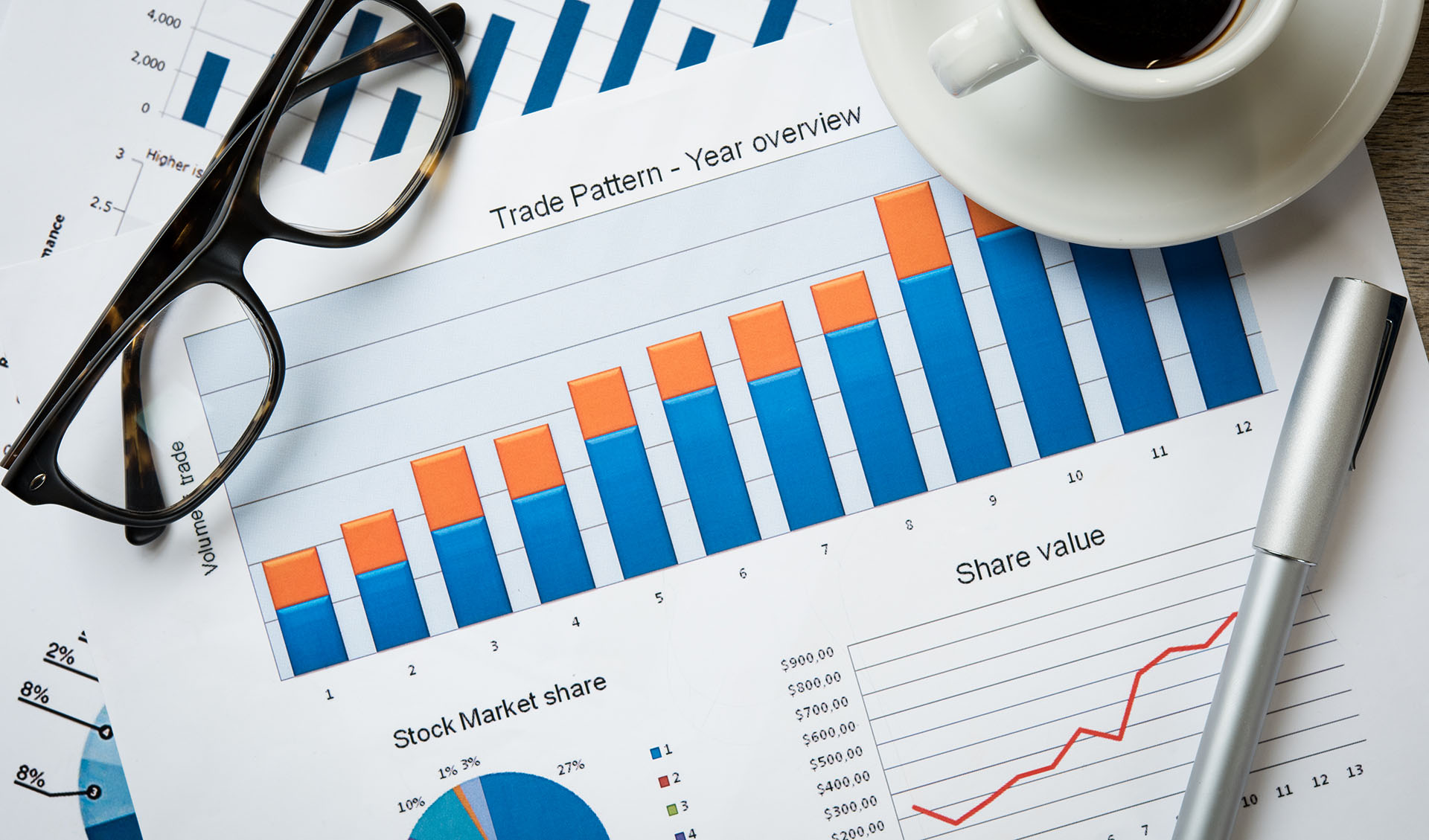 2. Phase IVWL
2. Phase IVWL
Pflichtmodulgruppe IVWL (24 ECTS)

Schwerpunktmodulgruppe (30 ECTS: 6 ECTS Sprachen + 24 ECTS aus einem von drei Schwerpunkten)

Wahlmodulgruppe (18 ECTS): 1 BWL, 2 VWL Module

Seminar (6 ECTS)

Bachelorarbeit (12 ECTS; muss thematisch der Pflichtmodulgruppe zuzuordnen sein)
2. Phase IVWL
Pflichtmodulgruppe
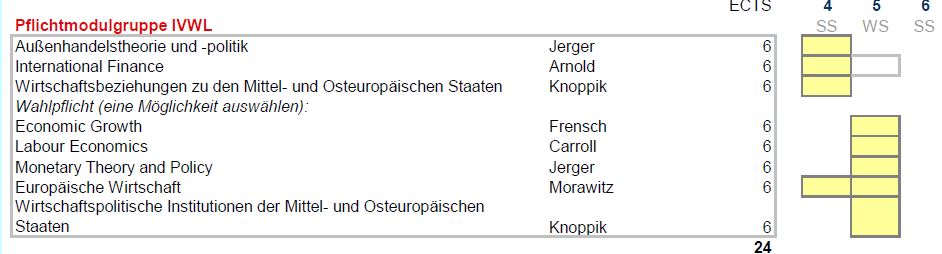 http://www.fachschaft-wirtschaft.de/studium/bachelor
2. Phase IVWL
Schwerpunktmodulgruppe
6 ECTS aus dem Angebot an Sprachkursen der Slavistik/ZSK

Wahl zwischen einem von 3 Schwerpunkten

	 Politikwissenschaften mit Ausrichtung auf MOE
	
	 Rechtswissenschaften mit Ausrichtung auf MOE

	 Geschichte und Kulturwissenschaften mit Ausrichtung auf MOE
2. Phase IVWL
Schwerpunktmodulgruppe
Schwerpunktmodulgruppe am Beispiel von Politikwissenschaften:

4. Semester: 	 Terrorismus: Theorie, Fallbeispiele, Zukunftsszenarien (Lehrstuhl Straßner)

			 Vormacht wider Willen: Deutsche Außenpolitik seit der Wiedervereinigung 			(Lehrstuhl Bierling)

5. Semester: 	 Logik der Demokratie: Die politischen Systeme des Westens in Theorie und Praxis
			(Lehrstuhl Sebaldt)

			 Einführung in die Politische Philosophie und Ideengeschichte
			(Lehrstuhl Schönherr-Mann)
2. Phase IVWL
Wahlmodulgruppe
18 ECTS

Mindestens 3 WiWi-Module
Davon mindestens 2 Module aus VWL
und mindestens 1 Modul aus BWL

Anrechnung eines Praktikum o.ä. nicht möglich!
2. Phase IVWL
Seminar (VWL/IVWL)
Muss nicht im Studienschwerpunkt geschrieben werden

Muss bestanden werden

Bei Nichtbestehen muss innerhalb von 6 Monaten ein neues Seminar angemeldet werden
2. Phase
Bachelorarbeit
Bearbeitungszeit:

ab offizieller Themenbekanntgabe (vorher beim Prüfungsamt mit Formular anmelden)

i.d.R. 60 Tage (max. 90 Tage) Zeit

mit Einverständnis des Prüfers um 30 Tage verlängerbar (Antrag beim Prüfungsamt)
2. Phase
Bachelorarbeit
Thema:
VWL:  thematisch der Schwerpunktmodulgruppe zugeordnet 
IVWL: thematisch der Pflichtmodulgruppe zugeordnet
Direkte Vergabe über die Lehrstühle

Wiederholungsmöglichkeit:
einmalig
Neuanmeldung muss innerhalb von 6 Monaten erfolgen
2. Phase
Aufgepasst
Um die Bachelorprüfung zu bestehen, müsst ihr:

Nach dem 3. Semester mind. 10 Module bestanden haben
Jede Modulgruppe mit mindestens 4,0 und mindestens 50% der Module bestehen
Seminar und Bachelorarbeit bestehen 
Prüfungsfristen einhalten (7 Semester, im 8. nur noch Wiederholungen)
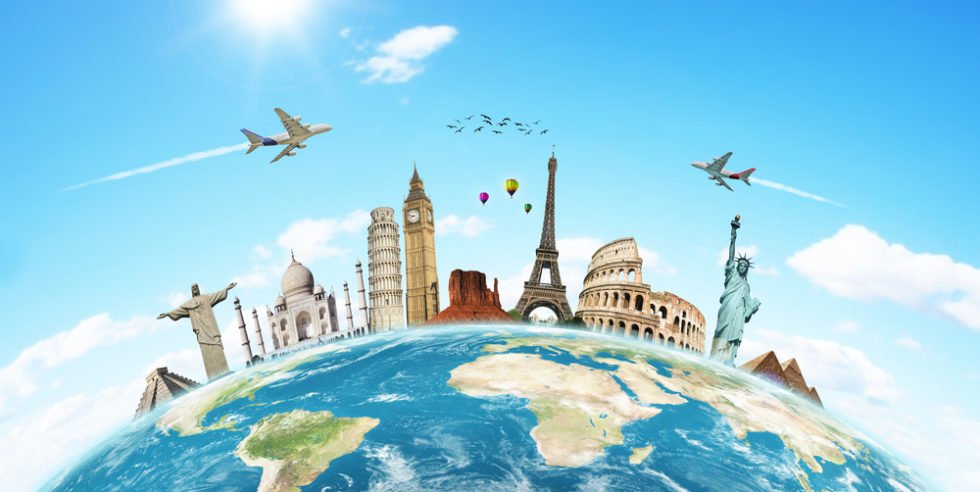 Ausland
Ausland
Möglichkeit, Urlaubssemester zu beantragen (empfehlenswert)   (Semesterbeitrag wird trotzdem fällig)

- !Im Urlaubssemester sind nur Wiederholungsversuche möglich

Grenzen (in der Regel):
ab 30 ECTS: Hochstufung um 1 Fachsemester
ab 60 ECTS: Hochstufung um 2 Fachsemester
Möglichkeit der Verlängerung besteht
Seminar- und Bachelorarbeit sind prinzipiell anrechenbar(aber unbedingt vorher mit Regensburger Professor absprechen!)
Ausland
Einbringung von Modulen

Im Schwerpunkt:
Einwilligung eines Professors notwendig (sog. learning agreement)
Bedarf eines äquivalenten Moduls in Regensburg

In der Wahlmodulgruppe:
Flexibel (als WiWi-Modul, BWL-Modul, VWL-Modul)
Vorherige Absprache mit Professor sinnvoll
Ausland
Erstklausur in Regensburg:
Entsprechendes Semester gilt als Fachsemester
Kein Urlaubssemester möglich

Wiederholungsklausur in Regensburg:
	Gilt nicht als Fachsemester
	Kann aber auch um die Dauer des Aufenthalts geschoben werden

Beurlaubung wegen Praktikum  keine Unterbrechung der Wiederholungsfrist!
Sonstiges
Sonstiges…normalerweise
FS-Sitzung jeden Mittwoch um 18:00 Uhr c.t.

Glühweinverkauf jeden Donnerstag

WiWi-Weihnachtsfeier
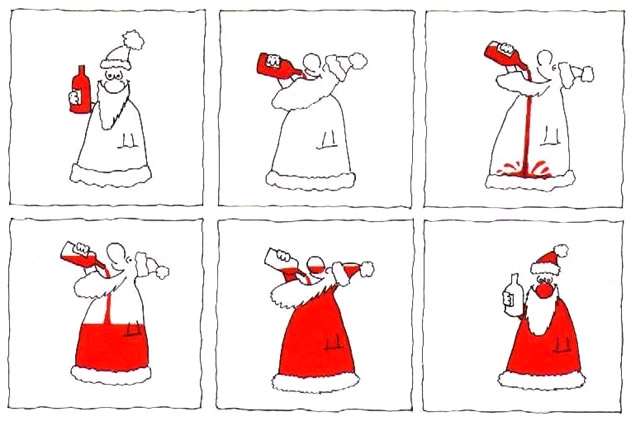 Sonstiges
Links
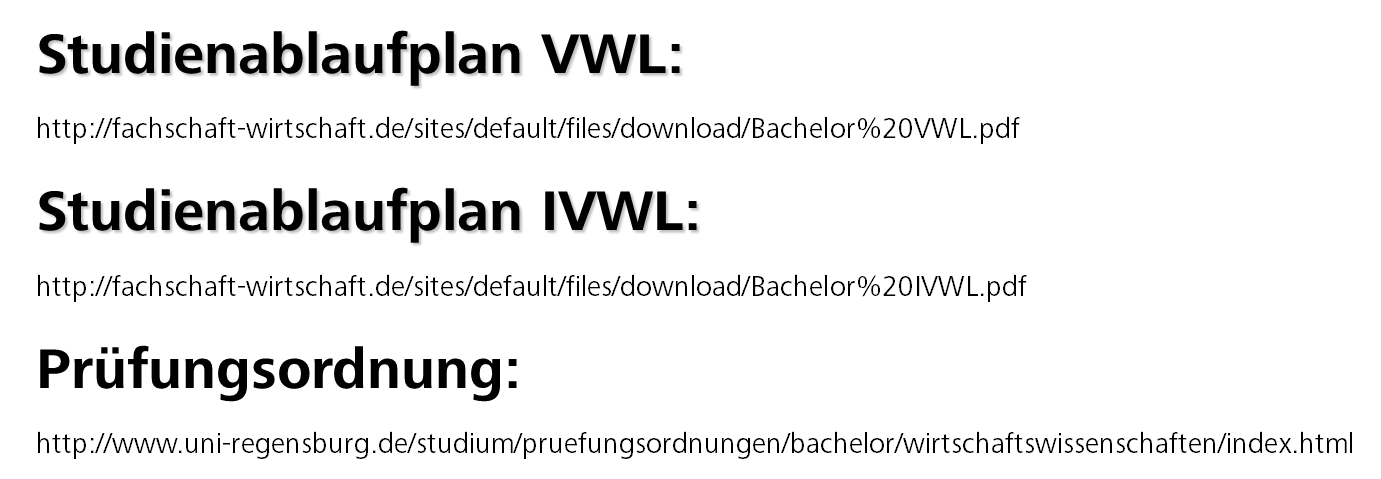 Und wo seid ihr jetzt?
UNIVERSITÄT
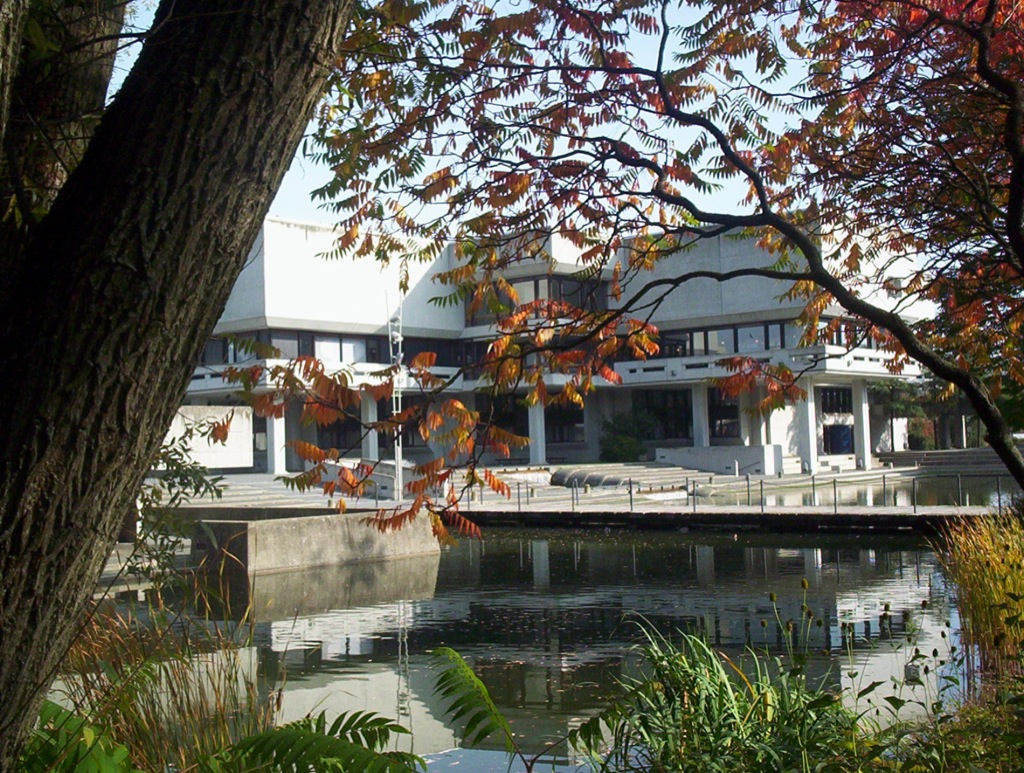 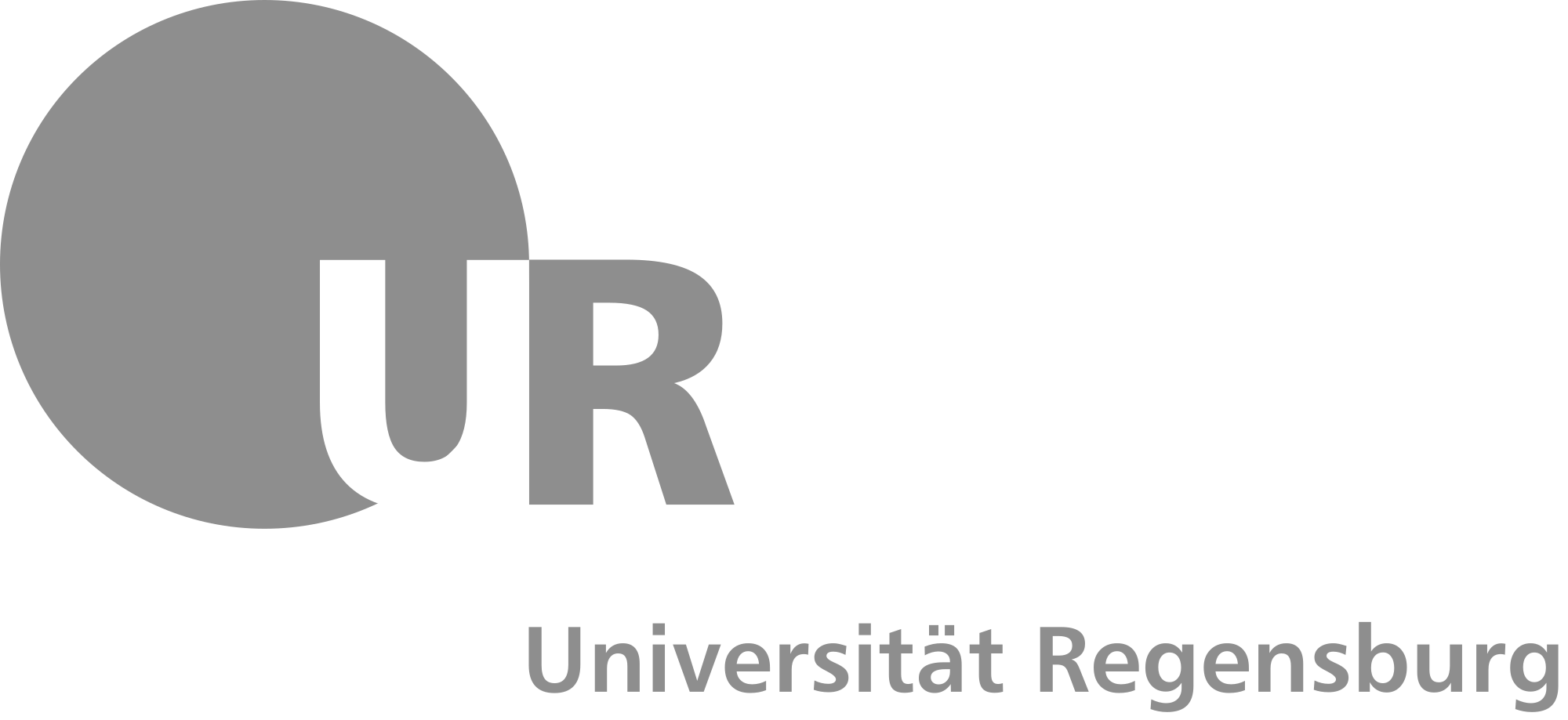 Danke für eure Aufmerksamkeit!!!